MUSCULOSKELETAL SYSTEM 

TRIANGLES OF THE NECK 

Dr. Aiman Qais Afar
Surgical Anatomist

College of Medicine / University of Mutah
Thursday 25  February  2021
1
Muscles of the Neck
Dr. Aiman Qais  Afar
Thursday 25  February  2021
2
Muscle: Platysma 
Origin: Deep fascia over pectoralis major and deltoid
Insertion: Body of mandible and angle of mouth
N. Supply: Facial nerve cervical branch
Action: Depresses mandible and angle of mouth
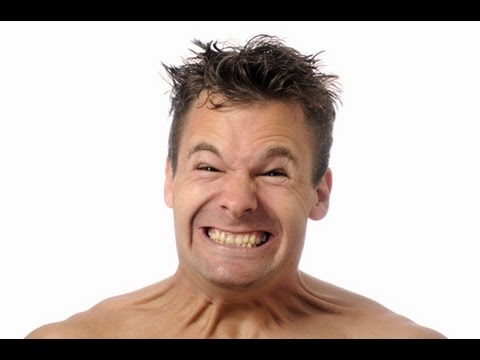 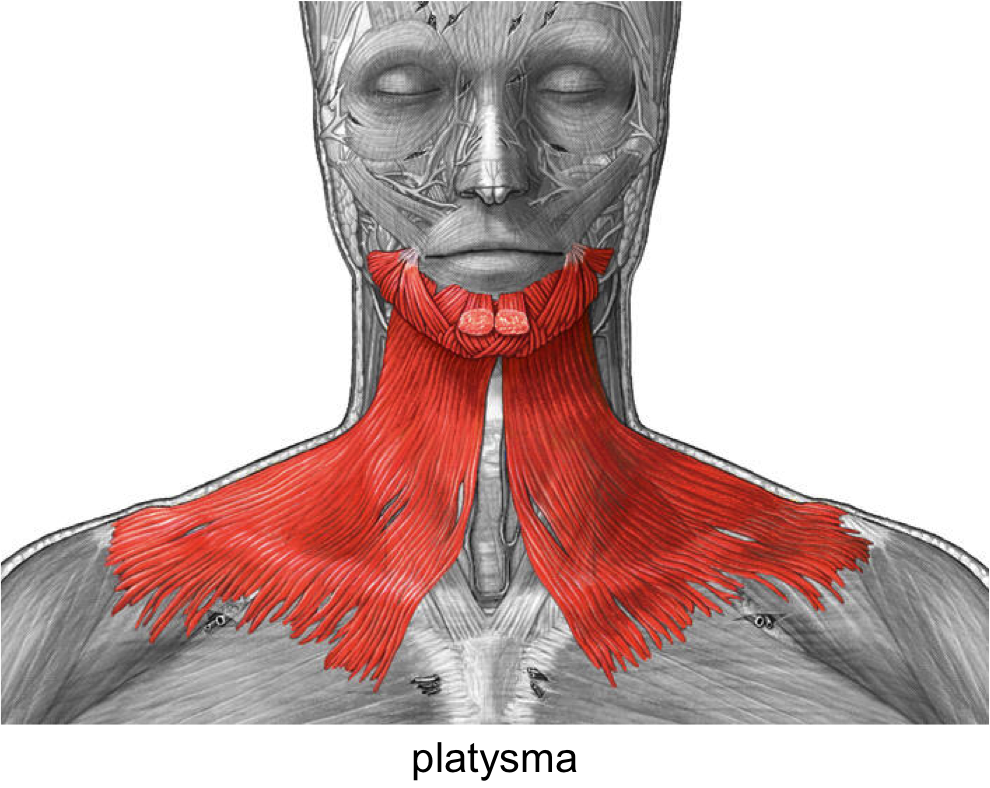 Muscles of the Neck
Dr. Aiman Qais  Afar
Thursday 25  February  2021
Muscle: Sternocleidomastoid 
Origin: Manubrium sterni and medial third of clavicle
Insertion: Mastoid process of temporal bone and occipital bone
N. Supply: Spinal part of accessory nerve and C2 and 3
Action: Two muscles acting together extend head and flex neck; one muscle rotates head to opposite side
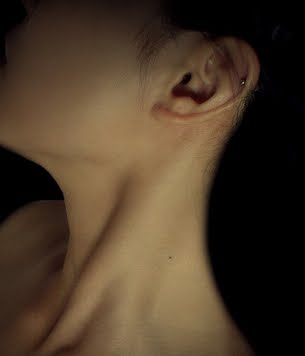 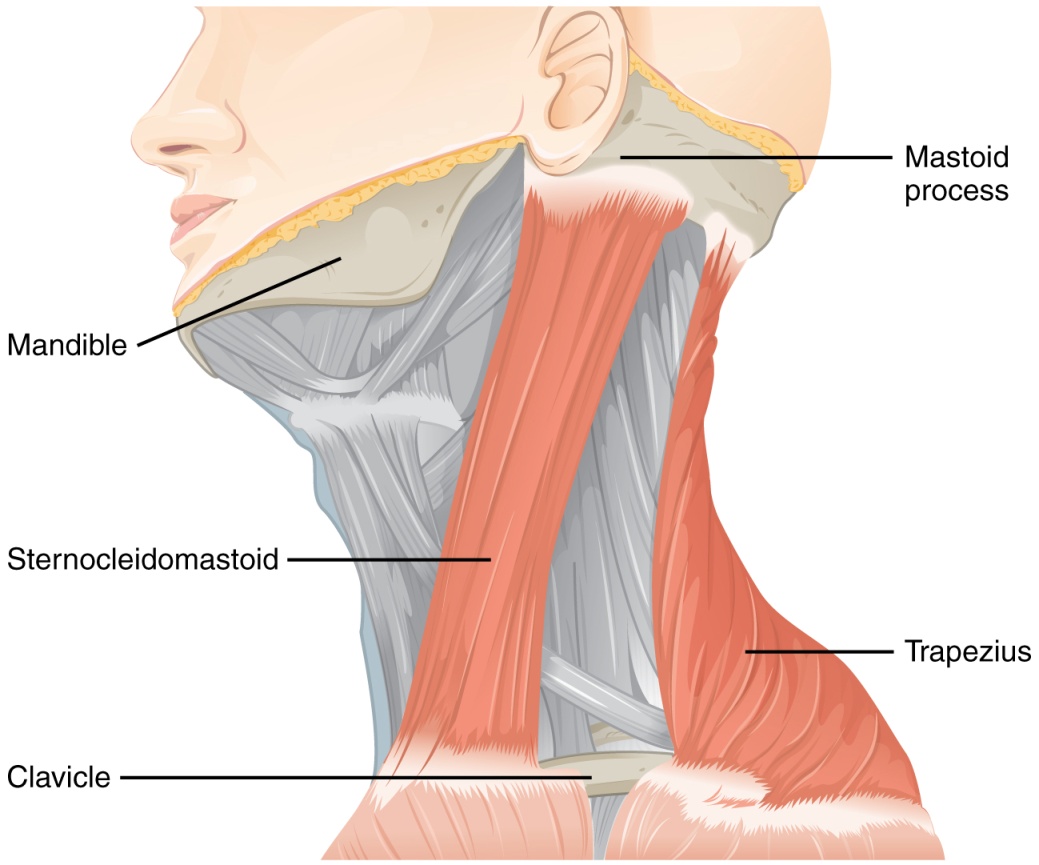 3
Muscles of the Neck
Muscle: Digastric 
     Posterior belly
Origin: Mastoid process of temporal bone
Insertion: Intermediate tendon is held to hyoid by fascial sling
N. Supply: Facial nerve
Action:  Depresses mandible or elevates hyoid bone 
     Anterior belly 
Origin: Body of mandible
N. Supply:  Nerve to mylohyoid
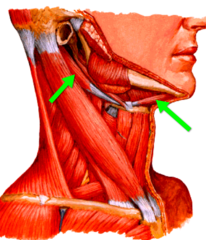 4
Thursday 25  February  2021
Dr. Aiman Qais  Afar
Muscles of the Neck
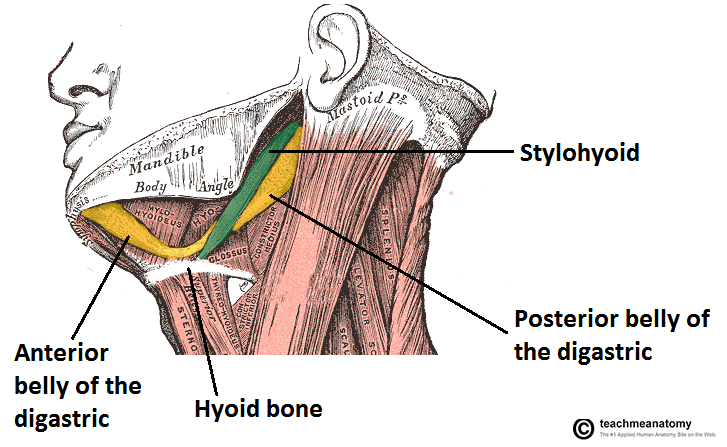 Muscle: Stylohyoid 
Origin: Styloid process
Insertion: Body of hyoid bone 
N. Supply: Facial nerve 
Action: Elevates hyoid bone
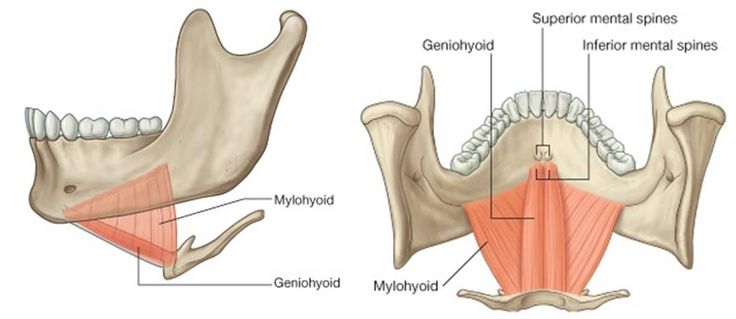 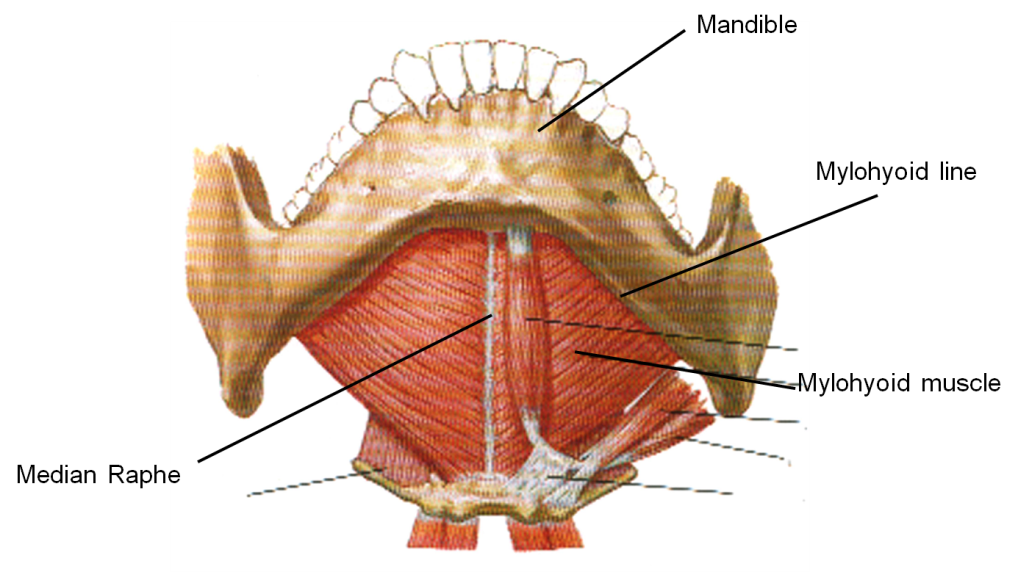 Muscle: Mylohyoid  
Origin: Mylohyoid line of body of mandible 
Insertion: Body of hyoid bone and fibrous raphe 
N. Supply: Inferior alveolar nerve
Action:  Elevates floor of mouth and hyoid bone or depresses mandible
Dr. Aiman Qais  Afar
Thursday 25  February  2021
5
Muscles of the Neck
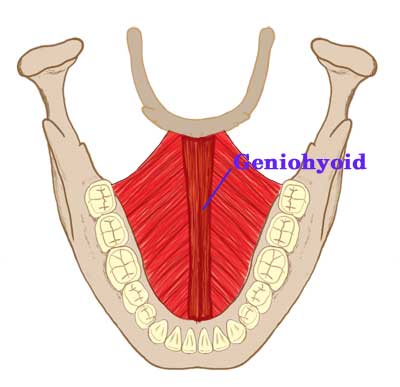 Muscle: Geniohyoid 
Origin: Inferior mental spine of mandible
Insertion: Body of hyoid bone 
N. Supply: 1st cervical nerve 
Action: Elevates hyoid bone or depresses mandible
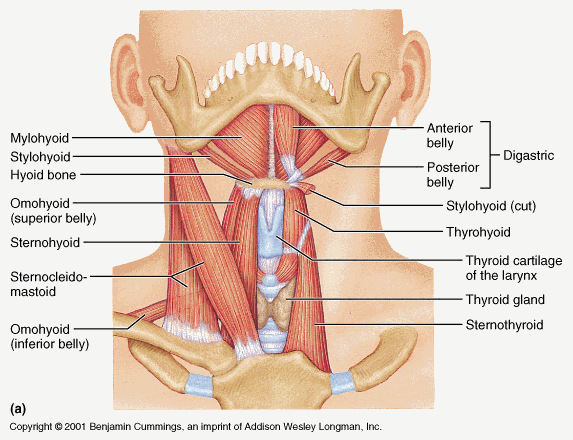 Muscle: Sternohyoid 
Origin: Manubrium sterni and clavicle
Insertion: Body of hyoid bone 
N. Supply: Ansa cervicalis; C1, 2, and 3
Action: Depresses hyoid bone
6
Dr. Aiman Qais  Afar
Thursday 25  February  2021
Muscles of the Neck
Muscle: Sternothyroid 
Origin: Manubrium sterni 
Insertion: Oblique line on lamina of thyroid cartilage
N. Supply: Ansa cervicalis; C1, 2, and 3
Action: Depresses larynx
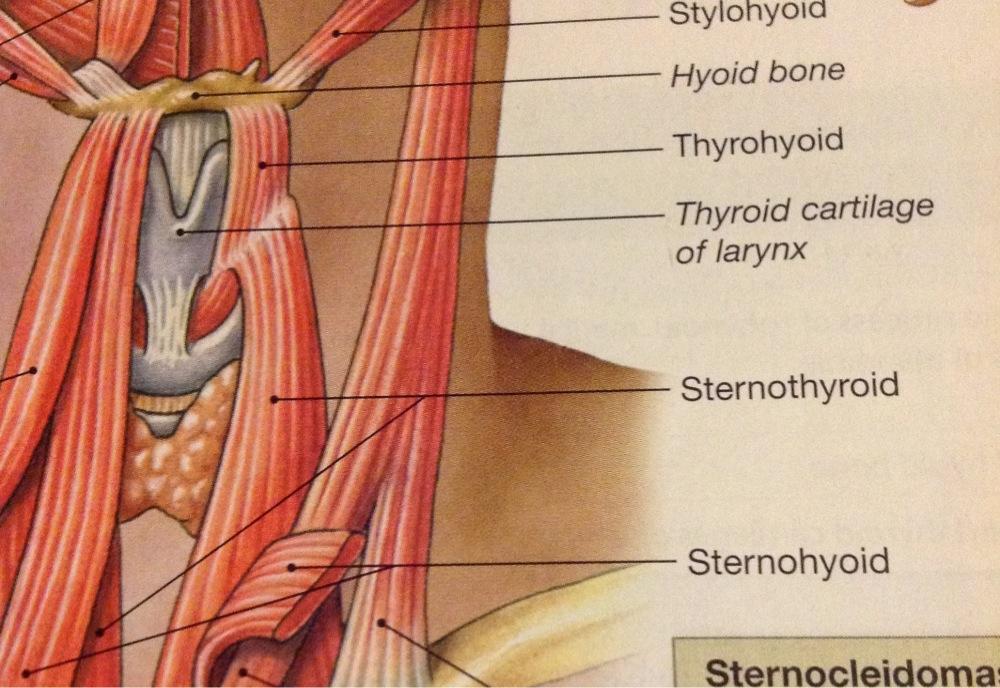 Muscle: Thyrohyoid 
Origin: Oblique line on lamina of thyroid cartilage
Insertion: Lower border of body of hyoid bone
N. Supply: 1st cervical nerve
Action:  Depresses hyoid bone or elevates larynx
Thursday 25  February  2021
Dr. Aiman Qais  Afar
7
Muscles of the Neck
Muscle: Omohyoid 
      Inferior belly 
Origin: Upper margin of scapula and suprascapular ligament
Insertion: Intermediate tendon is held to clavicle and first rib by fascial sling
N. Supply: Ansa cervicalis; C1, 2, and 3
Action: Depresses hyoid bone
       Superior belly 
Origin: Lower border of body of hyoid bone
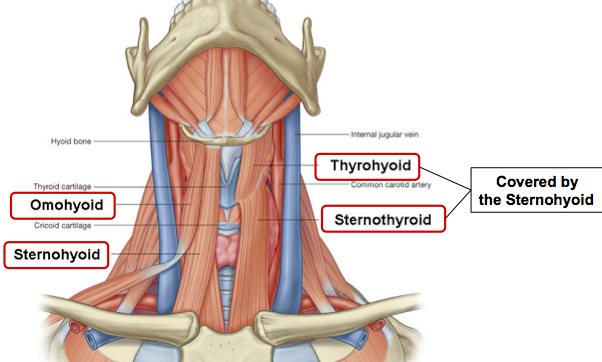 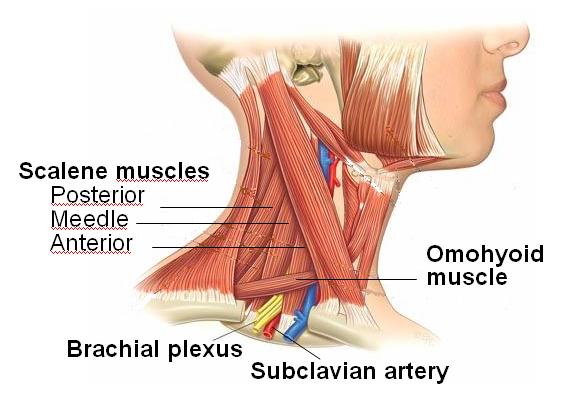 Thursday 25  February  2021
Dr. Aiman Qais  Afar
8
Muscles of the Neck
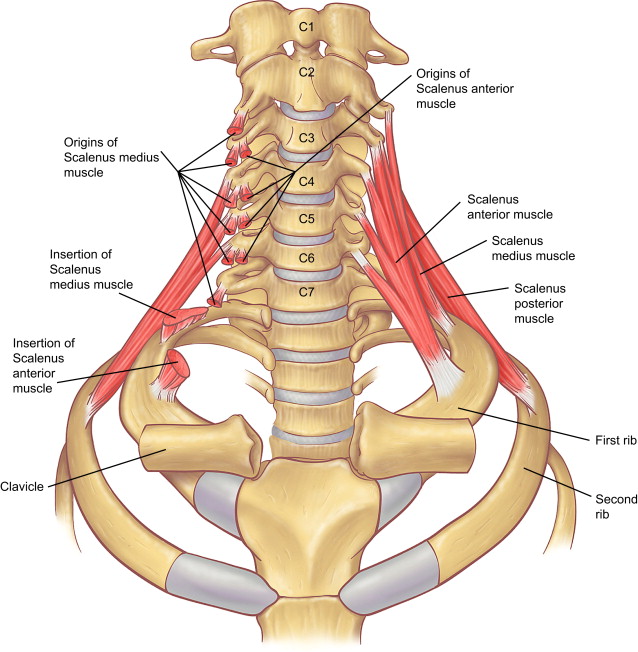 Muscle: Scalenus anterior 
Origin: Transverse processes of  3rd, 4th, 5th, and 6th cervical vertebrae
Insertion: 1st rib 
N. Supply: C4, 5, and 6 
Action: Elevates 1st rib; laterally flexes and rotates cervical part of vertebral column
Muscle: Scalenus medius 
Origin: Transverse processes of upper six cervical vertebrae
Insertion: 1st rib
N. Supply:  Anterior rami of cervical nerves
Action: Elevates 1st rib; laterally flexes and rotates cervical part of vertebral column
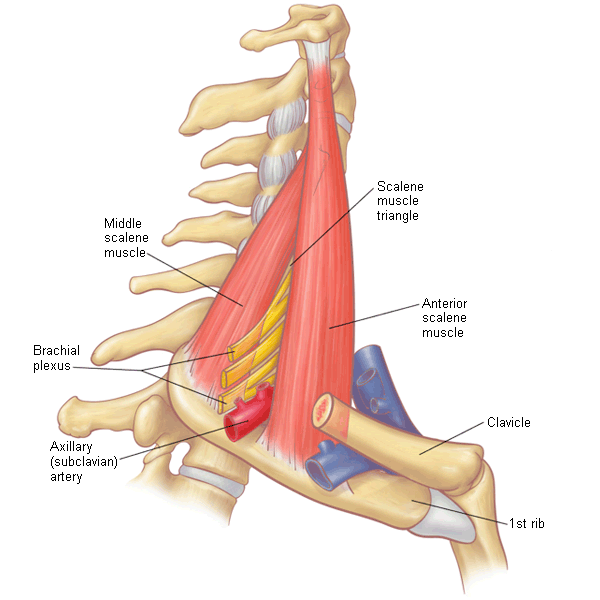 Dr. Aiman Qais  Afar
9
Thursday 25  February  2021
Muscles of the Neck
Dr. Aiman Qais  Afar
Muscle: Scalenus posterior 
Origin: Transverse processes of lower cervical vertebrae
Insertion: 2nd rib
N. Supply:  Anterior rami of cervical nerves
Action: Elevates 2nd rib; laterally flexes and rotates cervical part of vertebral column
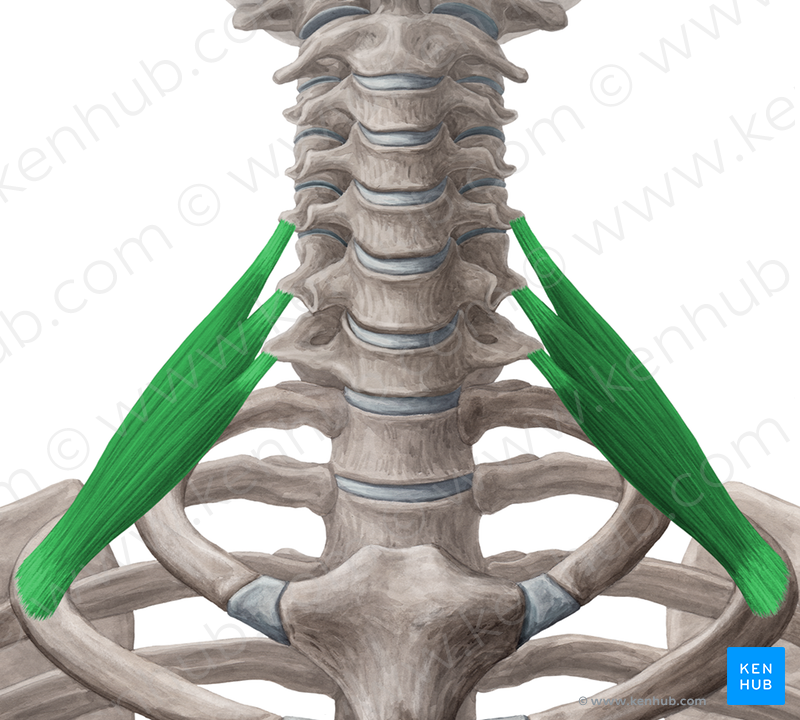 Thursday 25  February  2021
10
Dr. Aiman Qais  Afar
Sternocleidomastoid Region
Thursday 25  February  2021
The sternocleidomastoid is a key muscular landmark in the neck because it visibly divides each side of the neck into the anterior and lateral cervical regions (anterior and lateral triangles of the neck) 

The region between these triangular regions, corresponding to the area of this broad, strap-like muscle, is the sternocleidomastoid region of the neck.
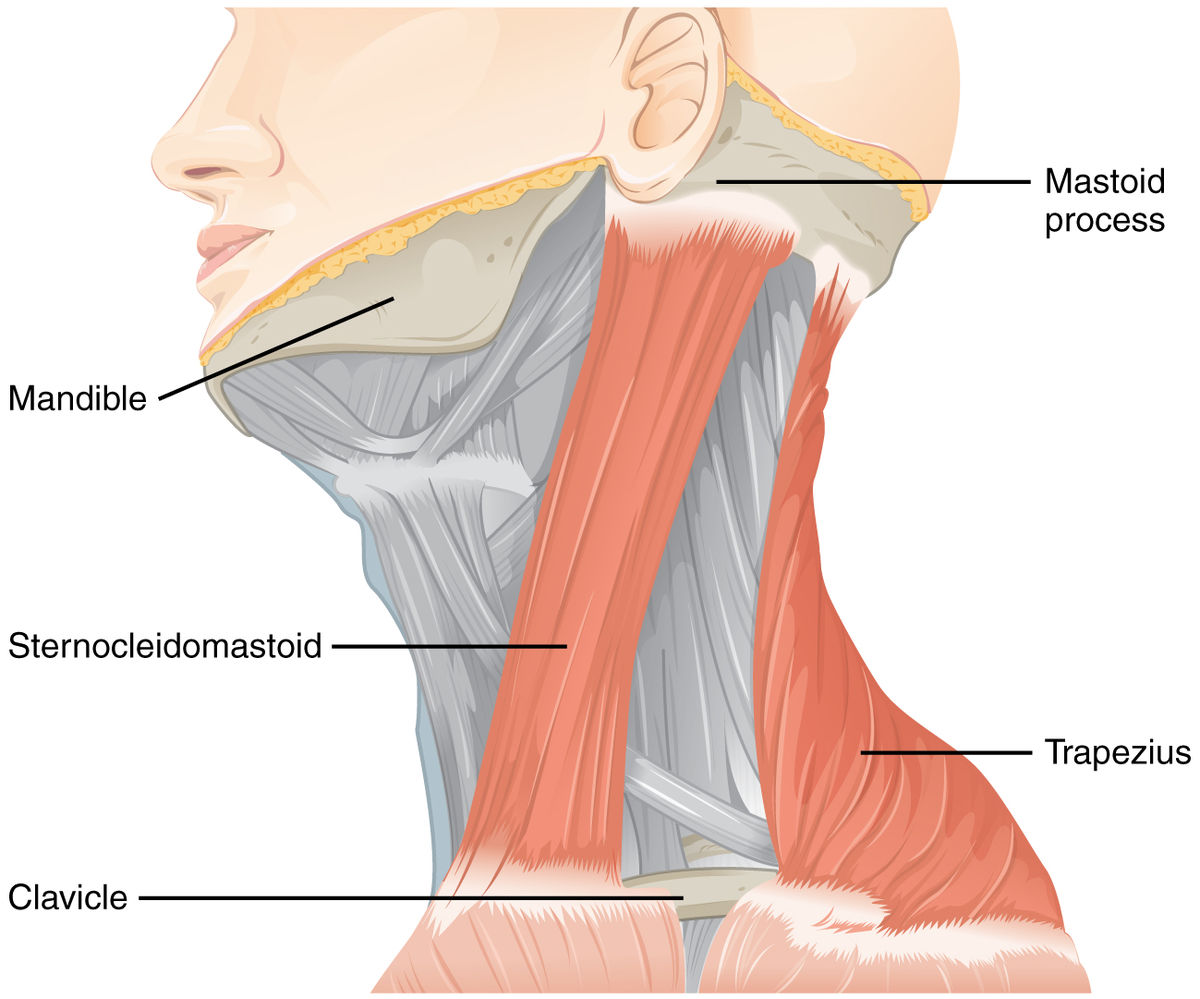 The SCM has two heads: the rounded tendon of the sternal head attaches to the manubrium, and the thick fleshy clavicular head attaches to the superior surface of the medial third of the clavicle
11
Sternocleidomastoid Region
The two heads are separated inferiorly by a space, visible superficially as a small triangular depression, the lesser supraclavicular fossa.

 The heads join superiorly as they pass obliquely upward toward the cranium. 

The superior attachment of the SCM is the mastoid process of the temporal bone and the superior nuchal line of the occipital bone.

 The investing layer of deep cervical fascia splits to form a sheath for the SCM
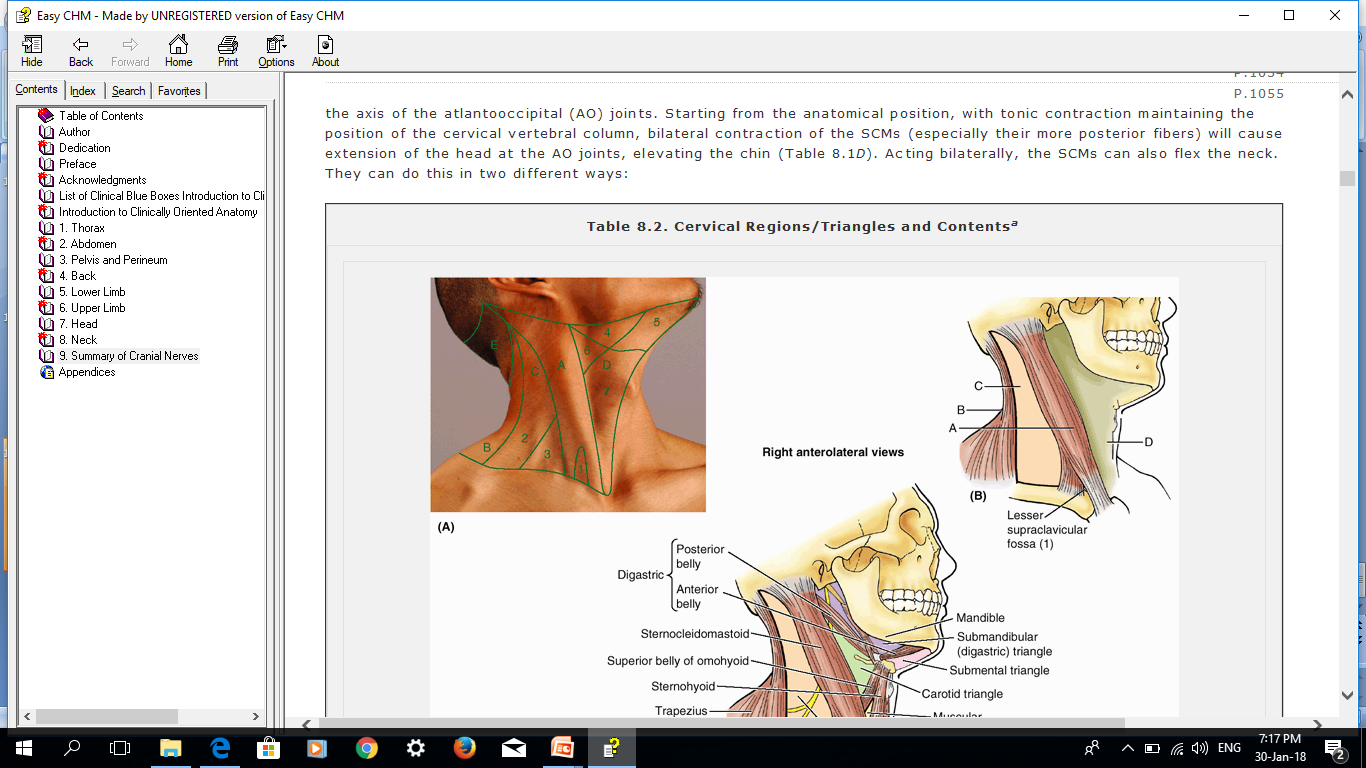 Thursday 25  February  2021
12
Dr. Aiman Qais  Afar
Posterior Cervical Region
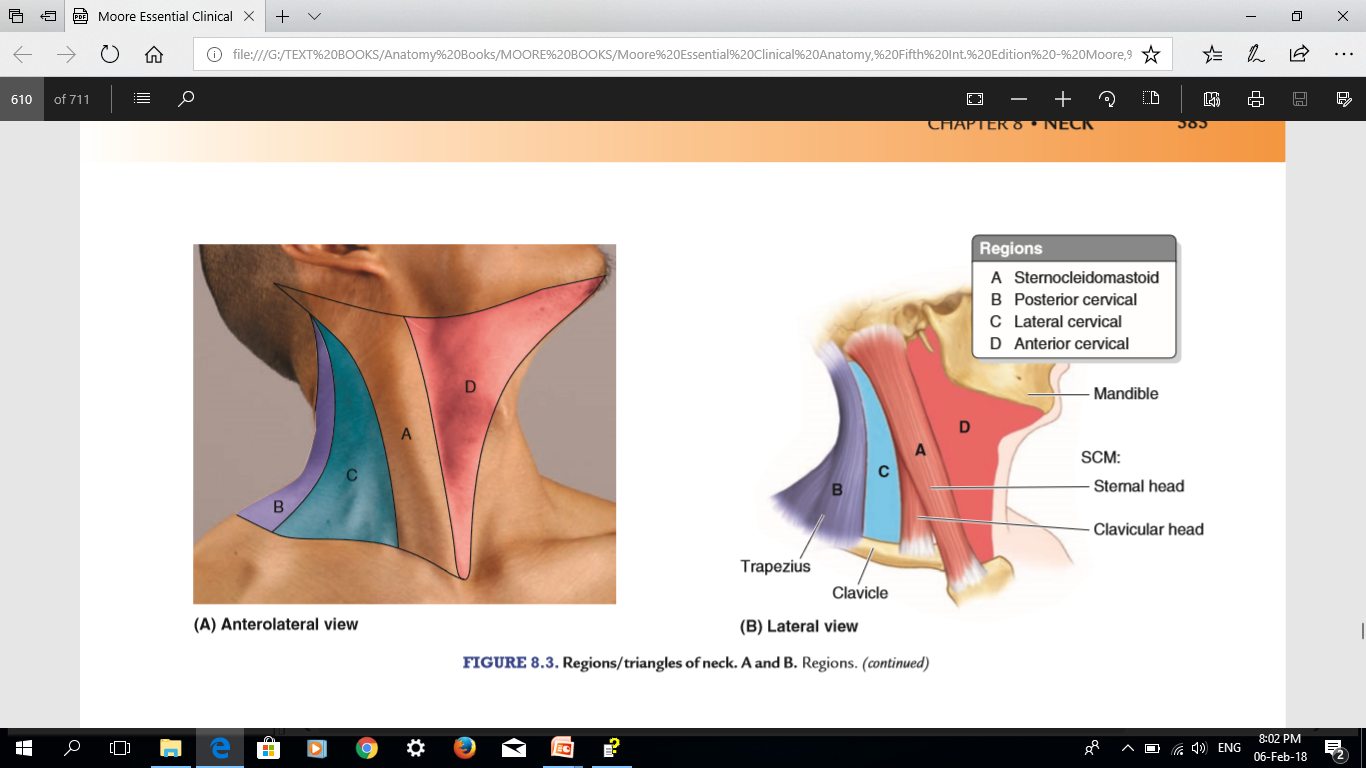 The region posterior to the anterior borders of the trapezius is the posterior cervical region 
The suboccipital region is deep to the superior part of this region 

The trapezius is a large, flat triangular muscle that covers the posterolateral aspect of the neck and thorax. 

The trapezius attaches the pectoral girdle to the cranium and the vertebral column and assists in suspending it. 

The skin of the posterior cervical region is innervated in a segmental pattern by the posterior rami of cervical spinal nerves.
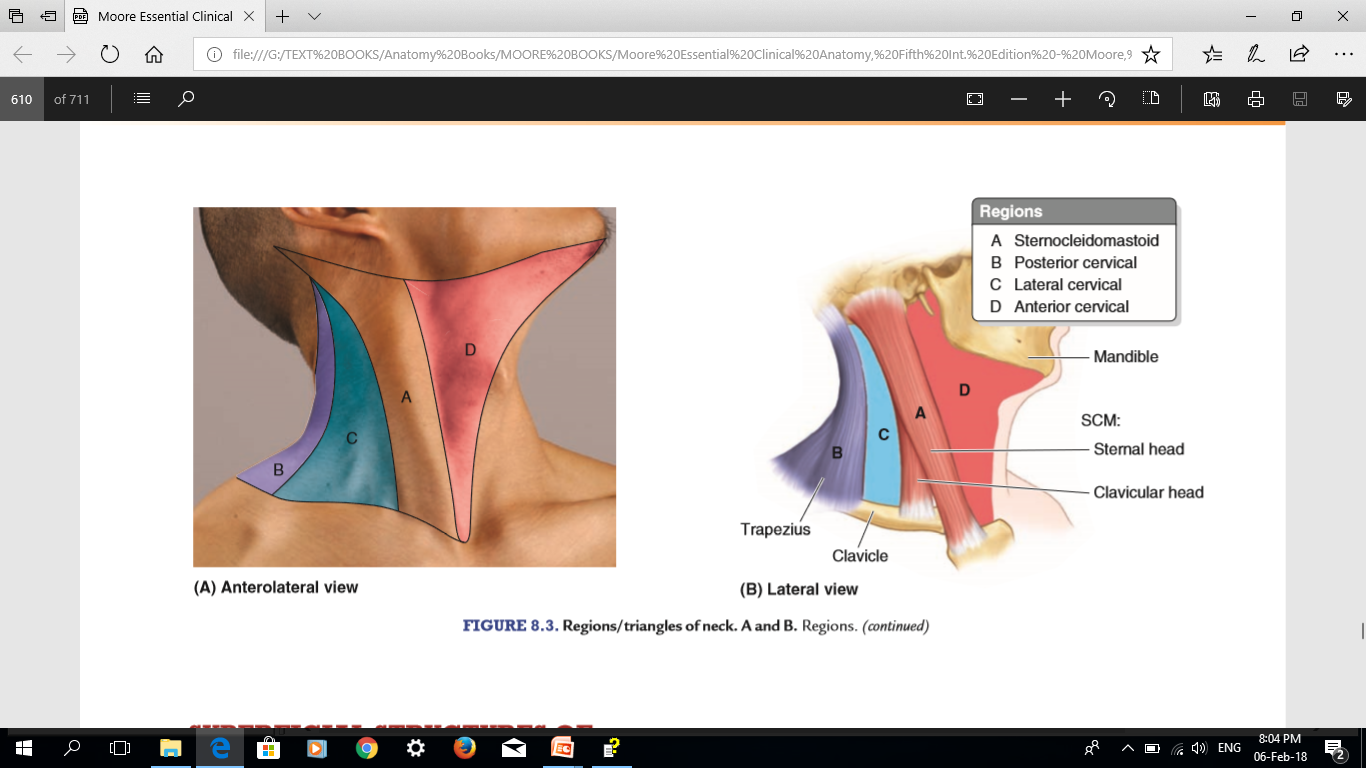 Thursday 25  February  2021
Dr. Aiman Qais  Afar
13
Lateral Cervical Region (posterior triangle of the neck)
The lateral cervical region (posterior triangle of the neck) is bounded:
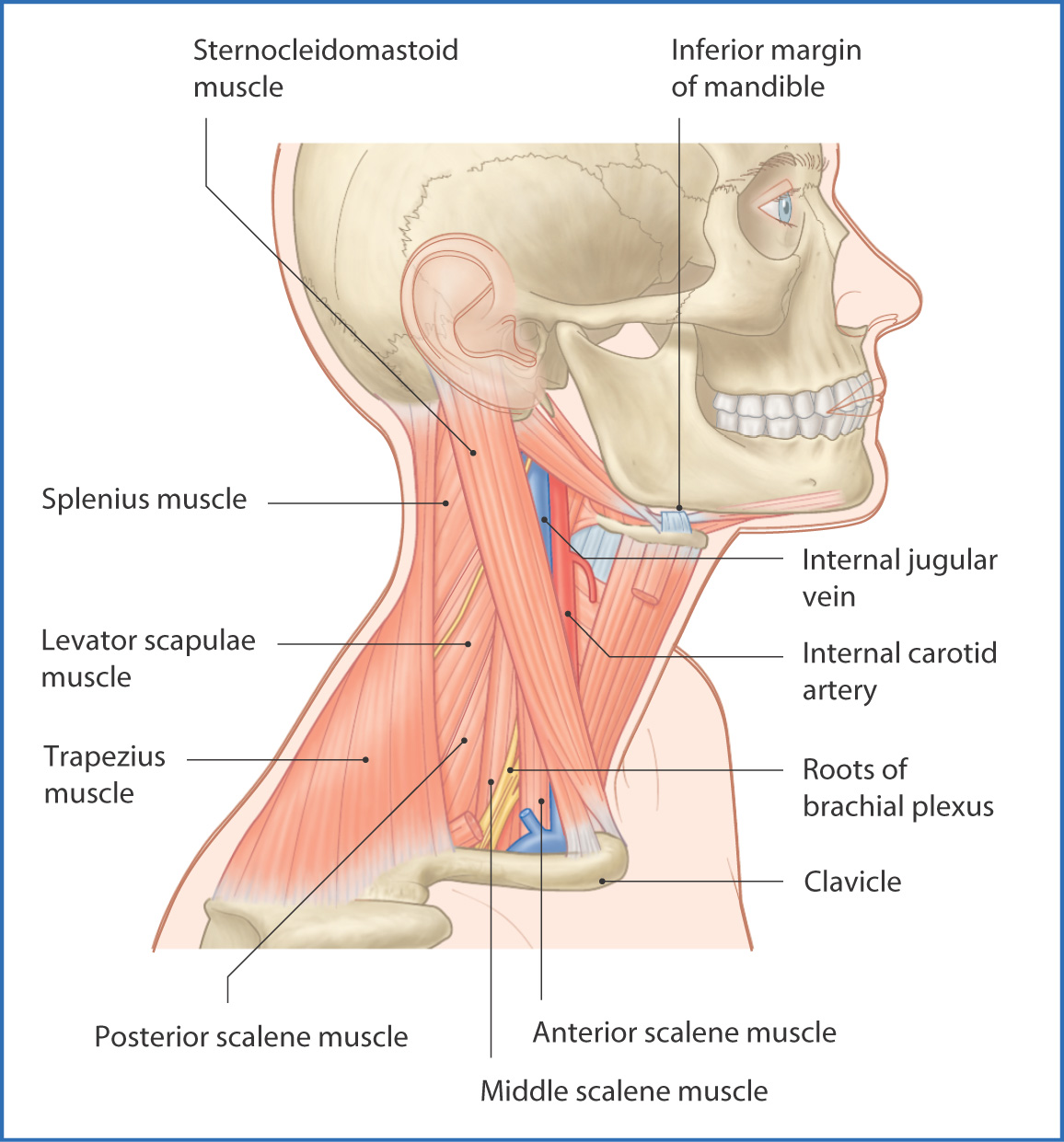 Anteriorly by the posterior border of the SCM.

Posteriorly by the anterior border of the trapezius.

Inferiorly by the middle third of the clavicle between the trapezius and the SCM
Thursday 25  February  2021
Dr. Aiman Qais  Afar
14
Lateral Cervical Region (posterior triangle of the neck)
By an apex, where the SCM and trapezius meet on the superior nuchal line of the occipital bone.

By a roof, formed by the investing layer of deep cervical fascia.

By a floor, formed by muscles covered by the prevertebral layer of deep cervical fascia.
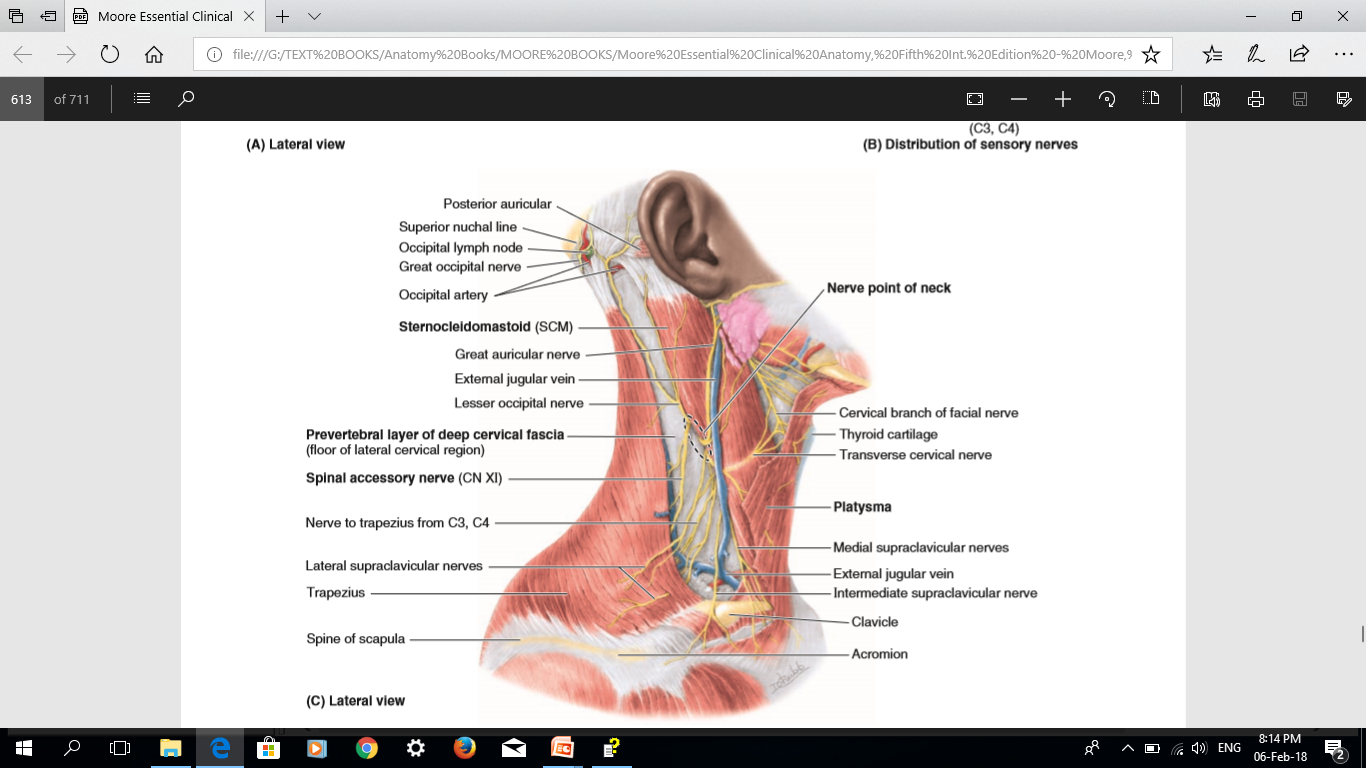 The lateral cervical region wraps around the lateral surface of the neck like a spiral.
The region is covered by skin and subcutaneous tissue containing the platysma
Thursday 25  February  2021
Dr. Aiman Qais  Afar
15
Muscles in the Lateral Cervical Region
The floor of the lateral cervical region is usually formed by the prevertebral fascia overlying four muscles 

splenius capitis,
levator scapulae,
Middle scalene 
and posterior scalene 

 Sometimes the inferior part of the anterior scalene appears in the inferomedial angle of the lateral cervical region
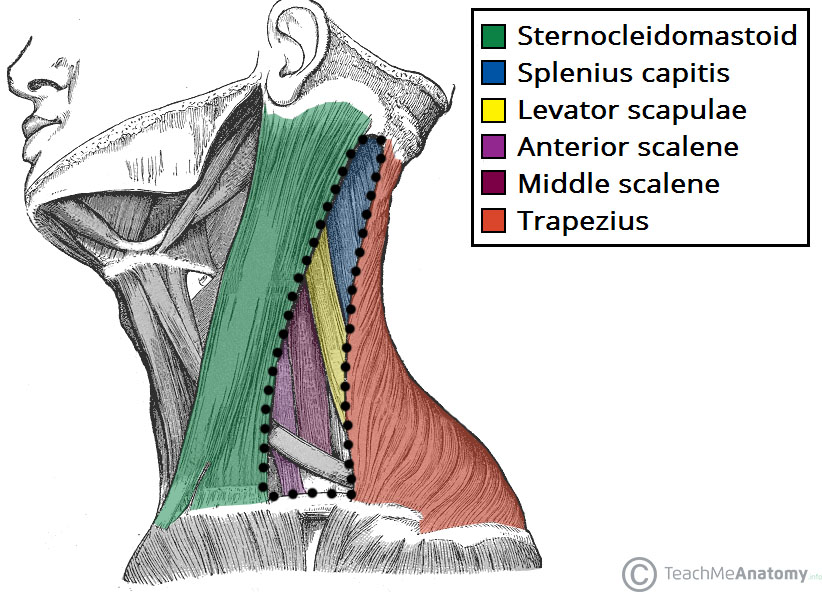 Thursday 25  February  2021
Dr. Aiman Qais  Afar
16
Lateral Cervical Region (posterior triangle of the neck)
For a more precise localization of structures, the lateral cervical region is divided into a large occipital triangle superiorly and a small omoclavicular triangle inferiorly by the inferior belly of the omohyoid.
Dr. Aiman Qais  Afar
Thursday 25  February  2021
The occipital triangle
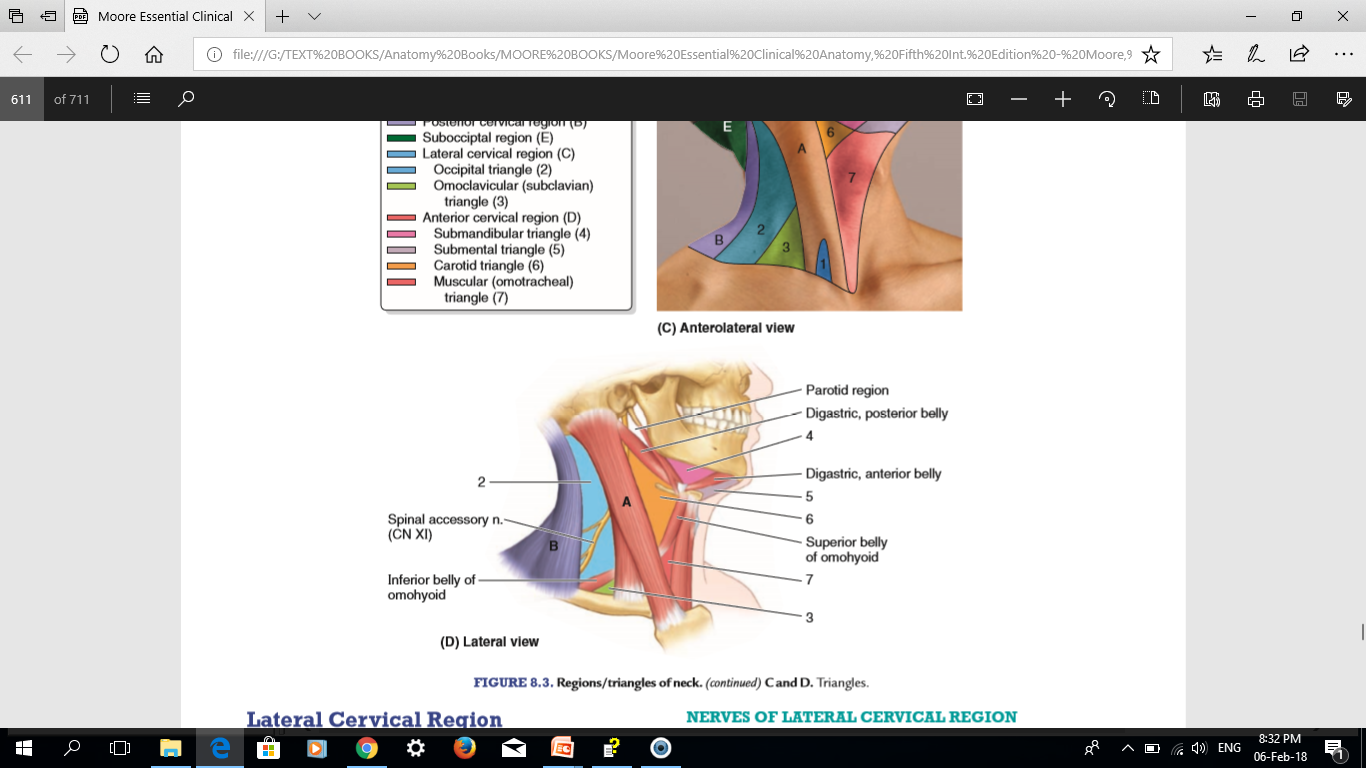 is so called because the occipital artery appears in its apex 

The most important nerve crossing the occipital triangle is the spinal accessory nerve (CN XI).
Part of external jugular vein; posterior branches of cervical plexus of nerves;; trunks of brachial plexus; transverse cervical artery; cervical lymph node
17
Lateral Cervical Region (posterior triangle of the neck)
Dr. Aiman Qais  Afar
The omoclavicular (subclavian) triangle
Thursday 25  February  2021
is indicated on the surface of the neck by the supraclavicular fossa. 

The inferior part of the EJV crosses this triangle superficially

The subclavian artery lies deep in it.

These vessels are separated by the investing layer of deep cervical fascia.
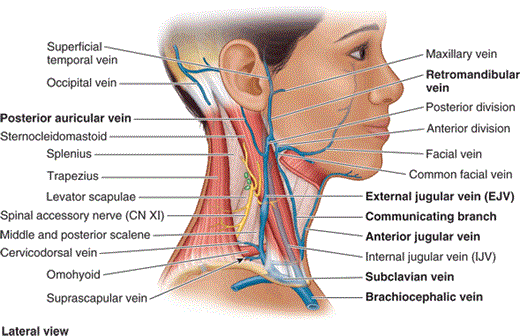 part of subclavian vein (sometimes); suprascapular artery; Supraclavicular lymph nodes
Because the third part of the subclavian artery is located in this region, the omoclavicular triangle is often called the subclavian triangle.
18
Anterior Cervical Region (anterior triangle of the neck)
An anterior boundary: formed by the median line of the neck.

A posterior boundary: formed by the anterior border of the SCM.

A superior boundary: formed by the inferior border of the mandible.

An apex: located at the jugular notch in the manubrium.
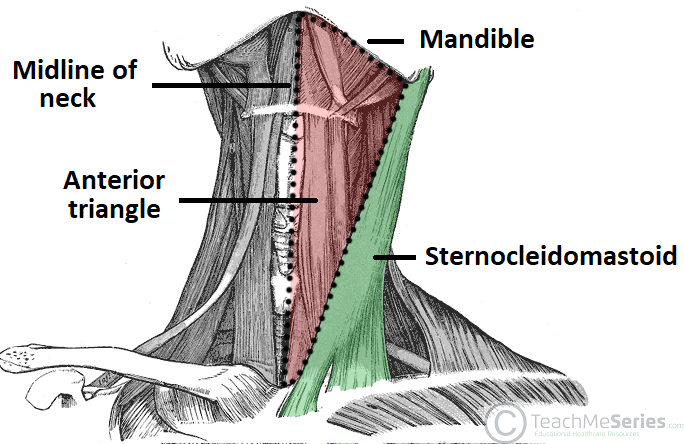 A roof: formed by subcutaneous tissue containing the platysma.
A floor: formed by the pharynx, larynx, and thyroid gland.
Thursday 25  February  2021
Dr. Aiman Qais  Afar
19
Anterior Cervical Region (anterior triangle of the neck)
For more precise localization of structures, the anterior cervical region is subdivided into four smaller triangles (the unpaired submental triangle and three small paired triangles: submandibular, carotid, and muscular) by the digastric and omohyoid muscles
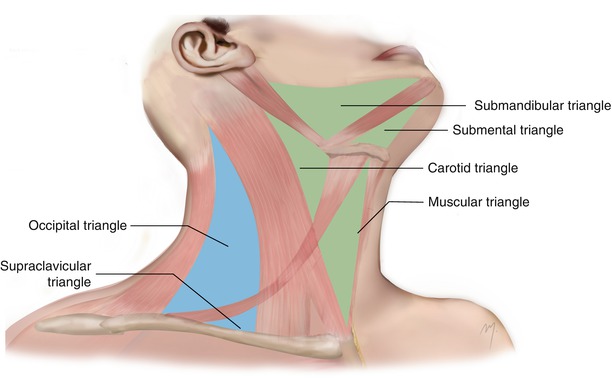 Thursday 25  February  2021
Dr. Aiman Qais  Afar
20
Anterior Cervical Region (anterior triangle of the neck)
The submental triangle,
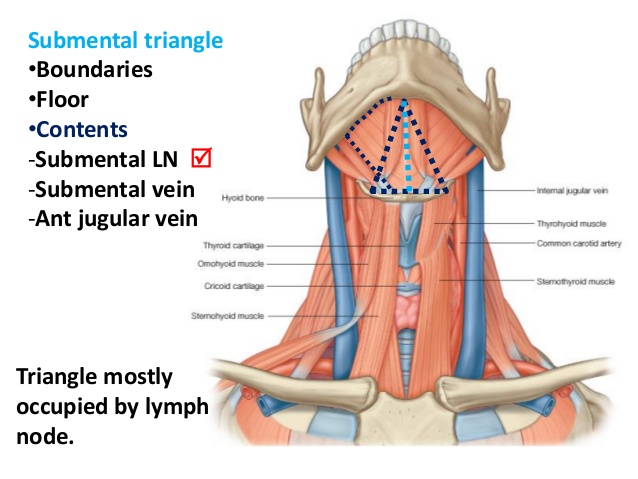 inferior to the chin, is an unpaired suprahyoid area bounded:
 inferiorly by the body of the hyoid and 
laterally by the right and left anterior bellies of the digastric muscles. 
The floor is formed by the two mylohyoid muscles, which meet in a median fibrous raphe
The apex is at the mandibular symphysis, the site of union of the halves of the mandible during infancy.
 Its base is formed by the hyoid 
This triangle contains several small submental lymph nodes and small veins that unite to form the anterior jugular vein
Thursday 25  February  2021
Dr. Aiman Qais  Afar
21
Anterior Cervical Region (anterior triangle of the neck)
The submandibular triangle
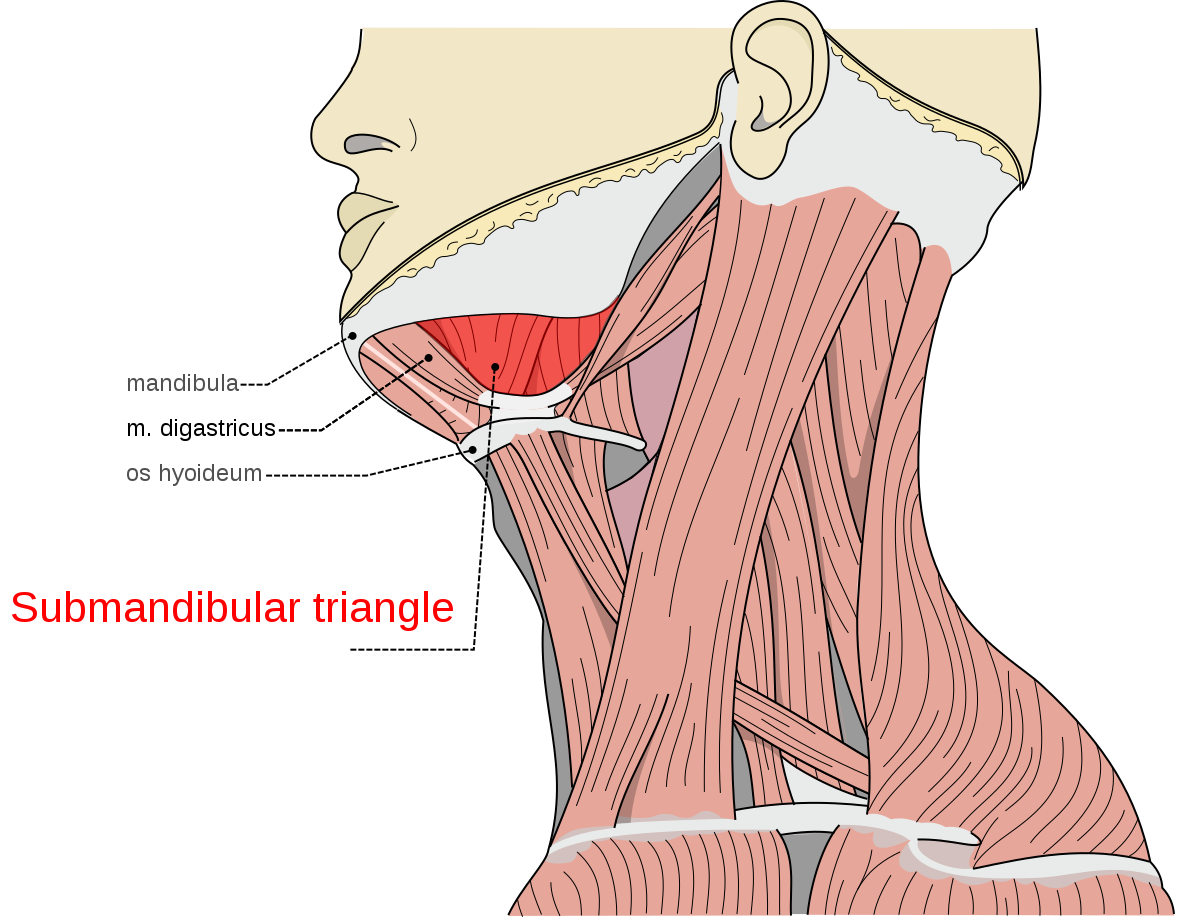 is a glandular area between the inferior border of the mandible and the anterior and posterior bellies of the digastric muscle. 

The floor is formed by the mylohyoid and hyoglossus muscles and the middle constrictor muscle of the pharynx.

 The submandibular gland nearly fills this triangle.
Submandibular lymph nodes lie on each side of the submandibular gland and along the inferior border of the mandible
Thursday 25  February  2021
Dr. Aiman Qais  Afar
22
Anterior Cervical Region (anterior triangle of the neck)
The hypoglossal nerve (CN XII) 
The mylohyoid muscle Nerve  (a branch of CN V3, which also supplies the anterior belly of the digastric),
 Parts of the facial artery and vein,
The submental artery (a branch of the facial artery)
Dr. Aiman Qais  Afar
Thursday 25  February  2021
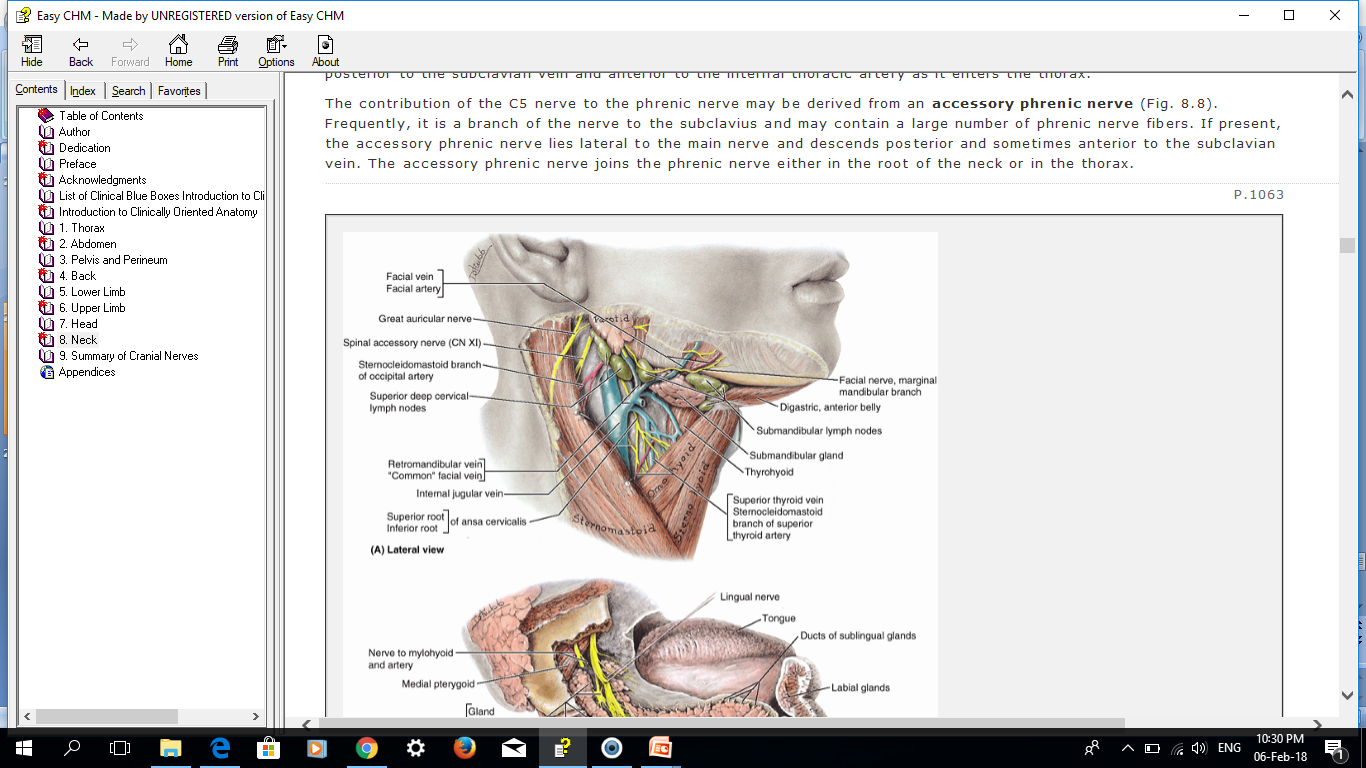 23
Anterior Cervical Region (anterior triangle of the neck)
The carotid triangle
is a vascular area bounded by the superior belly of the omohyoid, the posterior belly of the digastric, and the anterior border of the SCM 

This triangle is important because the common carotid artery ascends into it. 

Its pulse can be auscultated or palpated by compressing it lightly against the transverse processes of the cervical vertebrae.
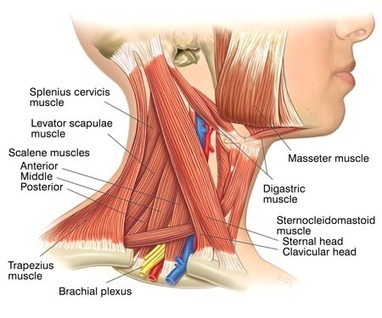 Thursday 25  February  2021
Dr. Aiman Qais  Afar
24
Anterior Cervical Region (anterior triangle of the neck)
The carotid triangle
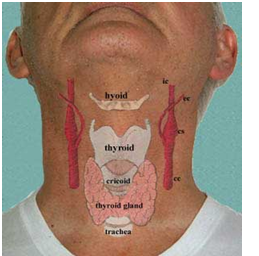 At the level of the superior border of the thyroid cartilage, the common carotid artery divides into the internal and external carotid arteries.

 Located within the carotid triangle are the following:
Carotid sinus: a slight dilation of the proximal part of the internal carotid artery, which may involve the common carotid artery 

Innervated principally by the glossopharyngeal nerve (CN IX) through the carotid sinus nerve, as well as by the vagus nerve (CN X), it is a baroreceptor (pressoreceptor) that reacts to changes in arterial blood pressure.
Dr. Aiman Qais  Afar
25
Thursday 25  February  2021
Anterior Cervical Region (anterior triangle of the neck)
The carotid triangle
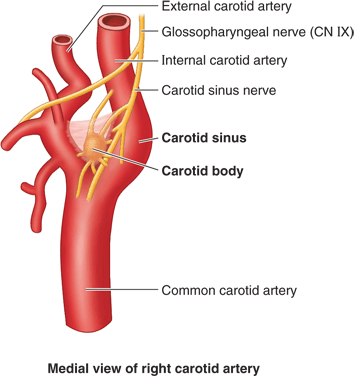 Carotid body: a small, reddish brown ovoid mass of tissue in life that lies on the medial (deep) side of the bifurcation of the common carotid artery in close relation to the carotid sinus 
Supplied mainly by the carotid sinus nerve
Carotid sheath containing common carotid artery and its branches; internal jugular vein and its tributaries; vagus nerve; external carotid artery and some of its branches; hypoglossal nerve and superior root of ansa cervicalis; spinal accessory nerve (CN XI)b;
Dr. Aiman Qais  Afar
26
Thursday 25  February  2021
Anterior Cervical Region (anterior triangle of the neck)
The muscular triangle
is bounded by the superior belly of the omohyoid muscle, the anterior border of the SCM, and the median plane of the neck. 
This triangle contains the infrahyoid muscles and viscera (e.g., the thyroid and parathyroid glands).
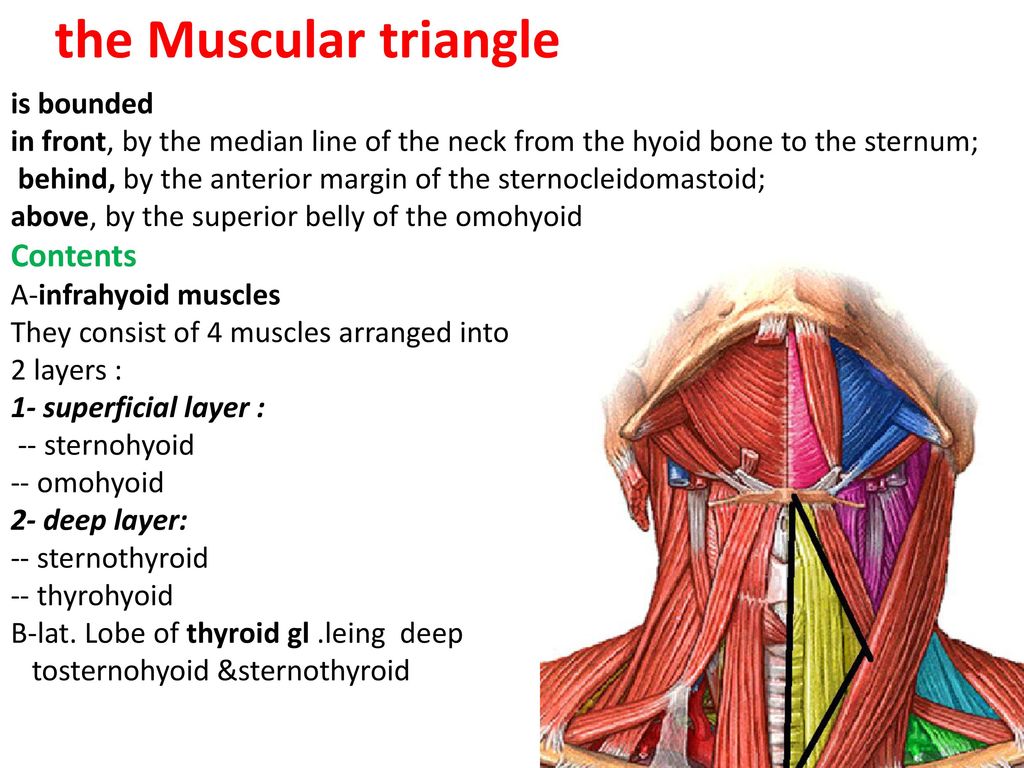 Dr. Aiman Qais  Afar
Thursday 25  February  2021
27
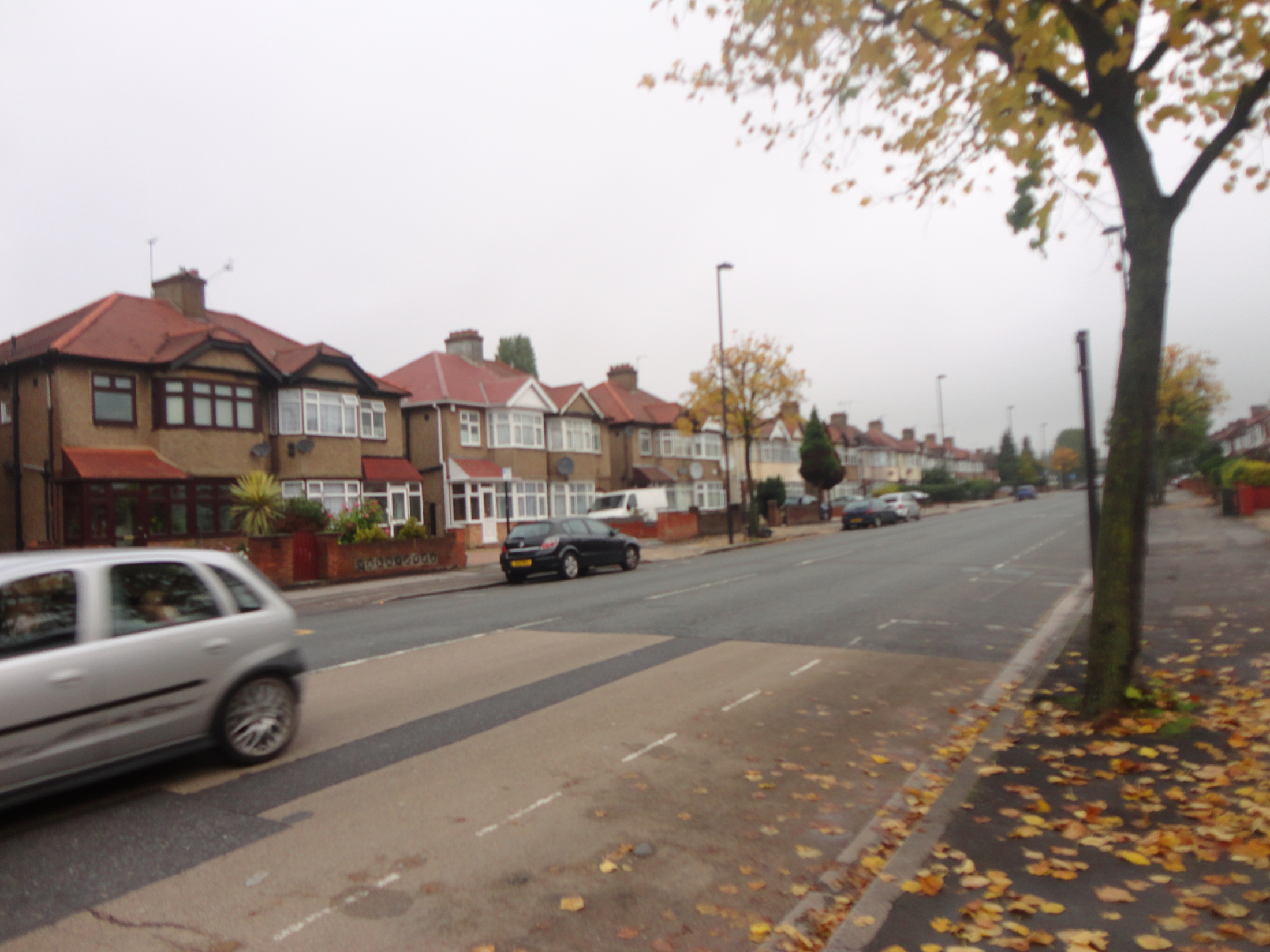 Dr. Aiman Qais  Afar
Thursday 25  February  2021
Thursday 25  February  2021
Dr. Aiman Qais  Afar
28